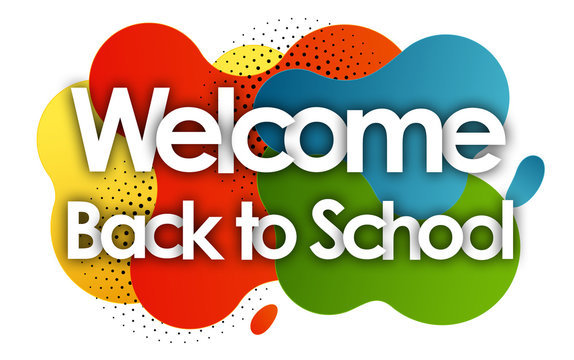 TEACHER’S  IDENTITY
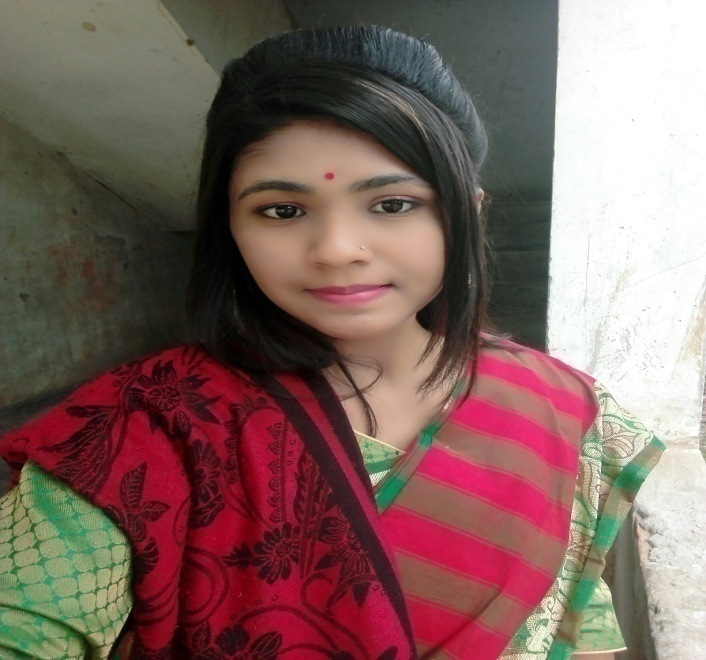 CHARADHARY GOVT PRIMARY SCHOOL
ASSISTANT  TEACHER
BRAHMANPARA, CUMILLA.
EMAIL- tanzina121996@gmail.com.
TANZINA AKTER
LESSON’S  INTRODUCTION
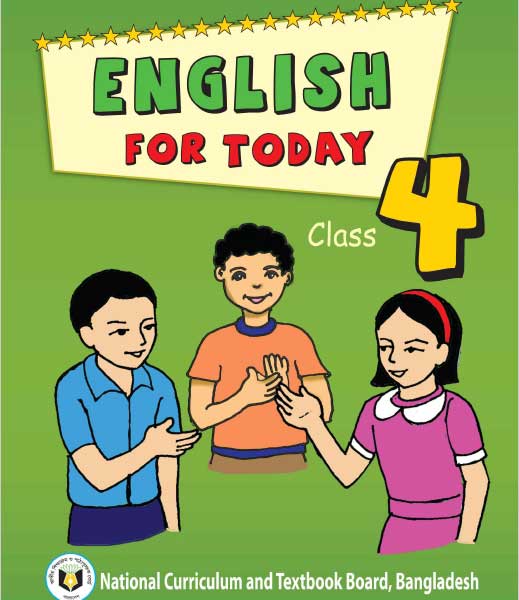 Subject:  English
Class:       Four
Student’s: thirty five
Lesson name: Mita;s Day.
Unit:   fourteen
Page:   28
Date :  06/06/2021
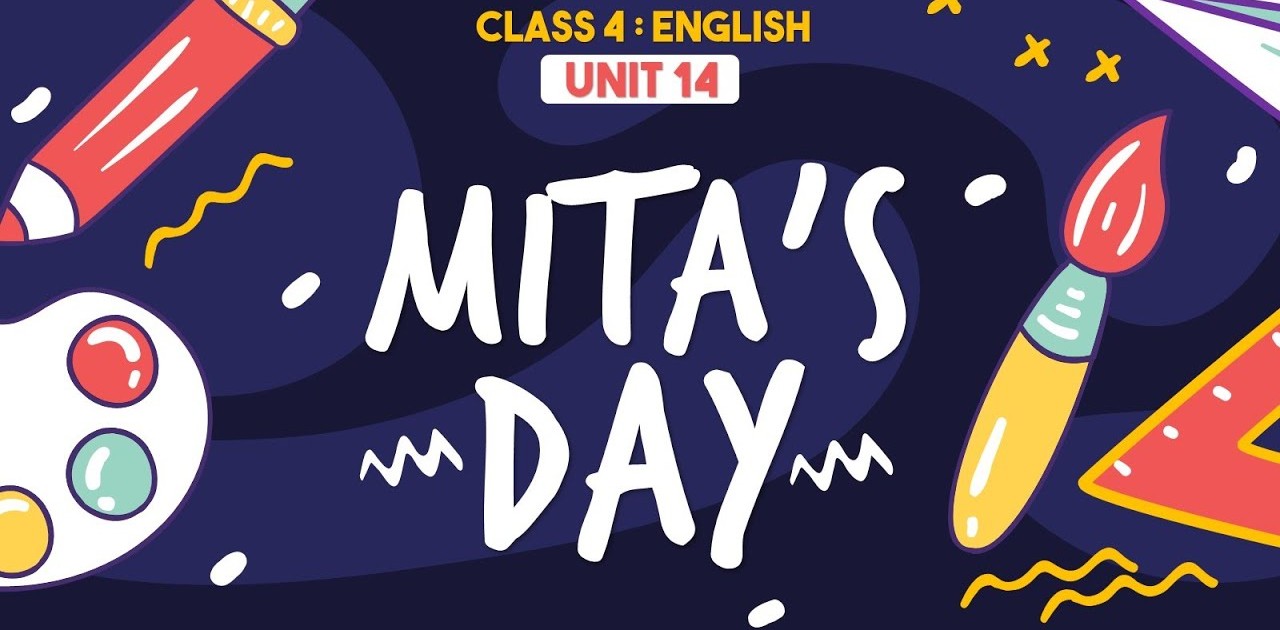 LEARNING OUTCOME’S
By read this passage student’s will be able to……….
a. Read the passage throughly.
b. Learn some new word meaning.
c. Learn about  daily routine.
d. Describe about their daily life.
e. Learn proper use of punctuation , intonation and stress.
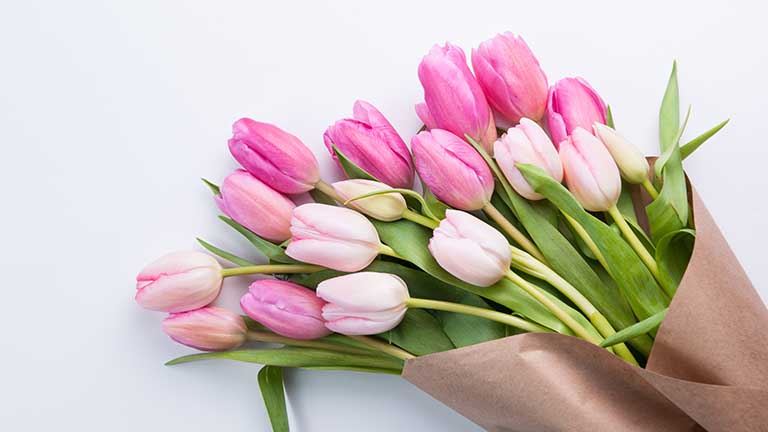 CREAT EMOTION
Teacher will sing a song to creat emotion.
Listen and say.  Read .
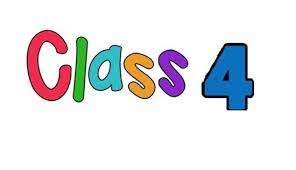 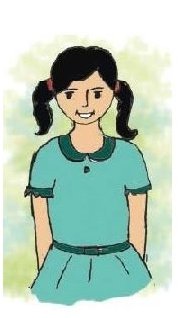 Mita is in class 4.
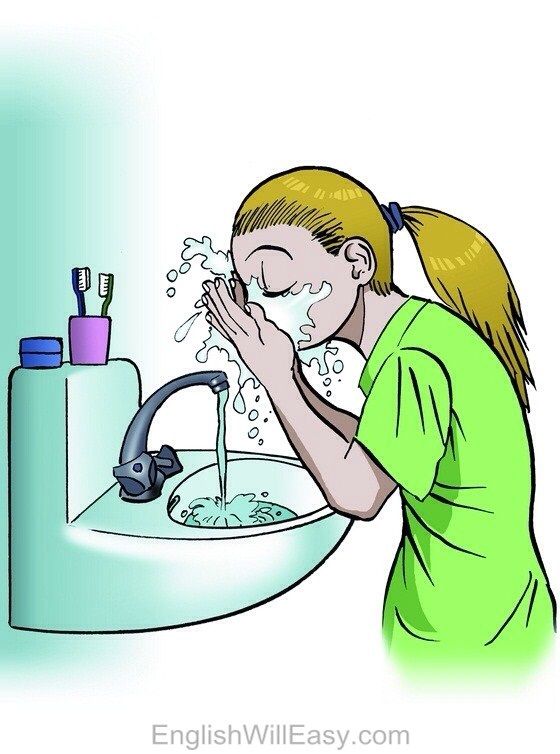 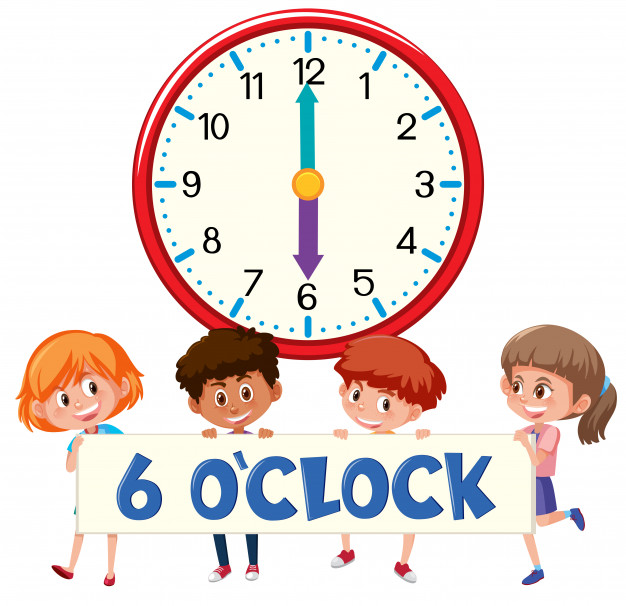 She gets up at six o’clock. She washes her face.
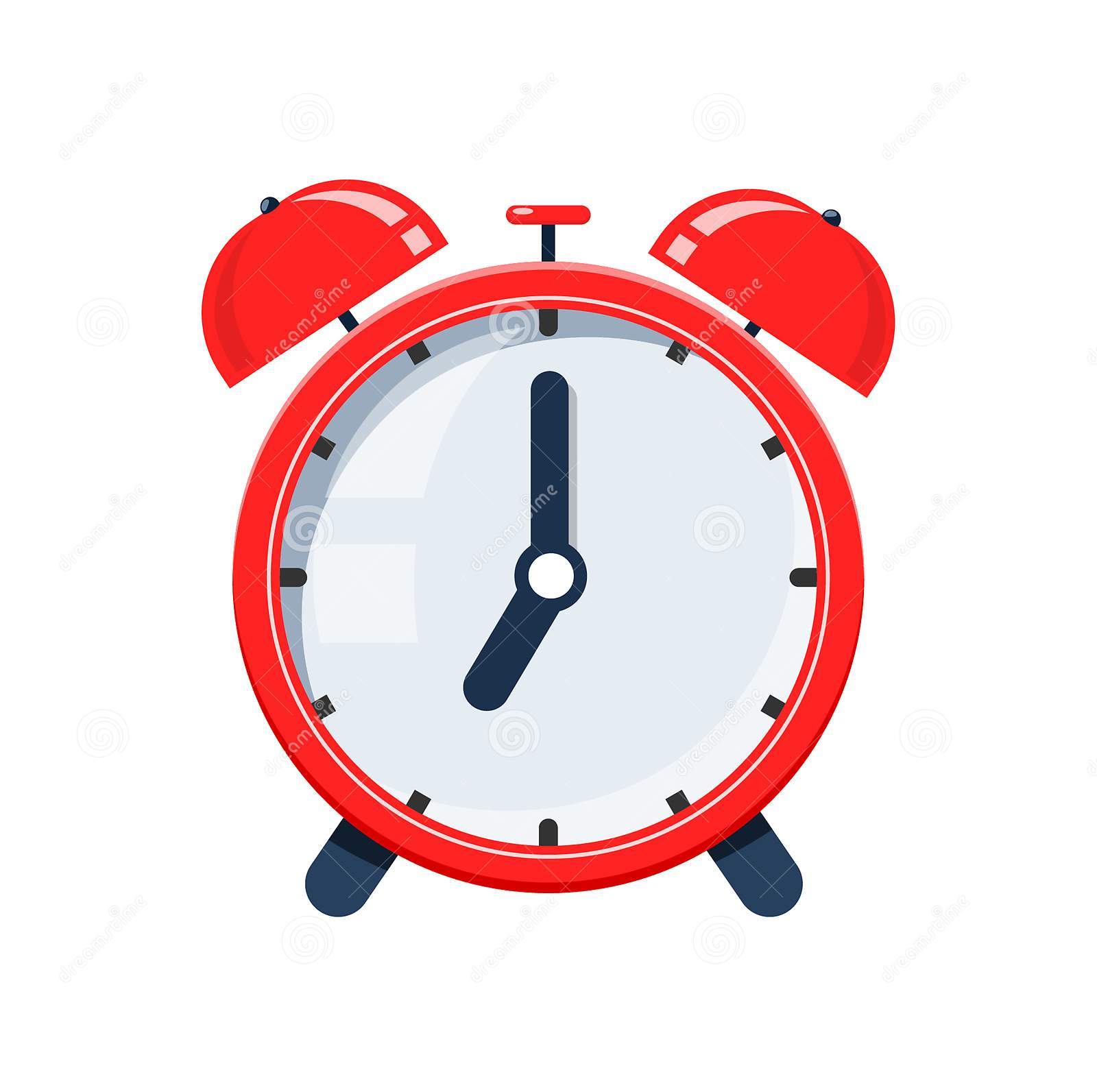 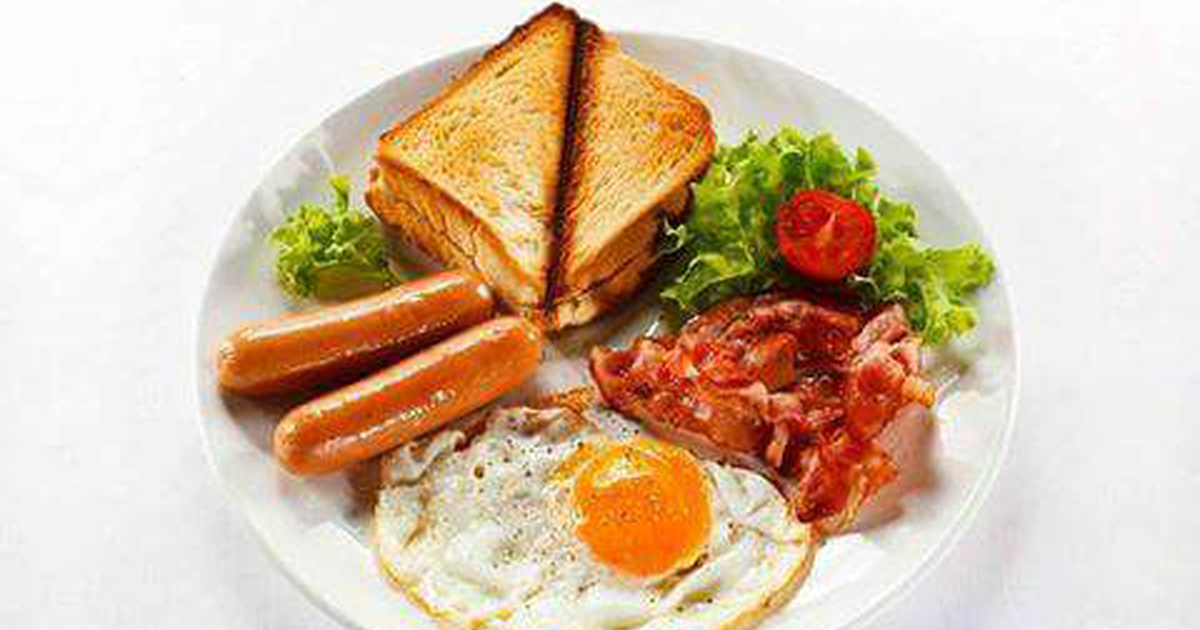 She has breakfast at seven o’clock.
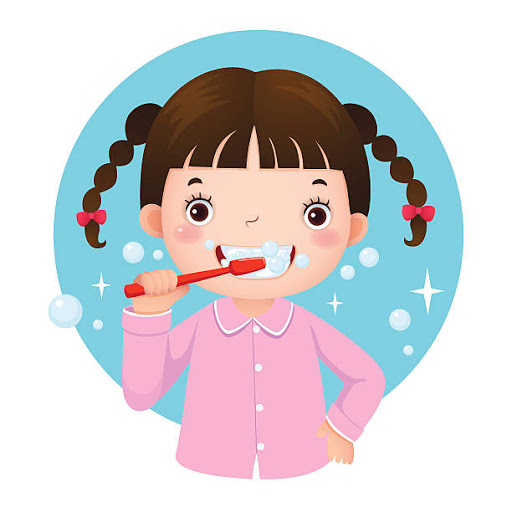 Then , she brushes her teeth.
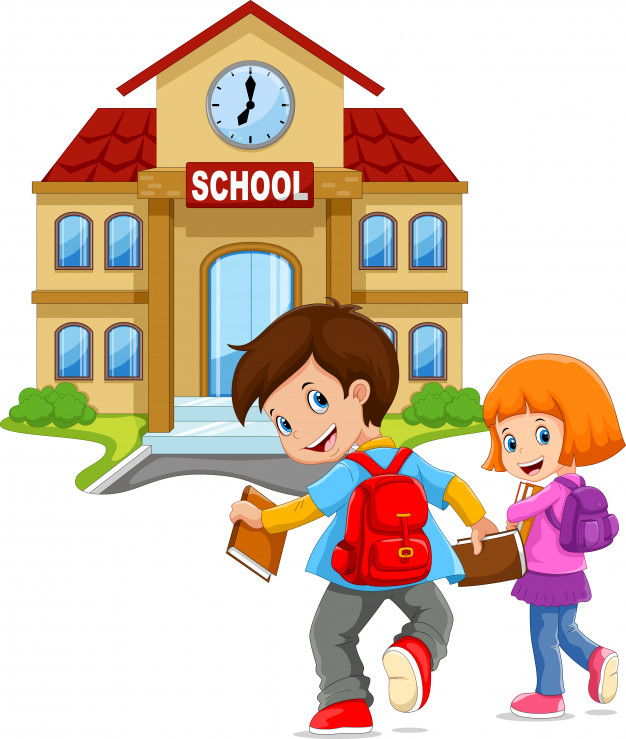 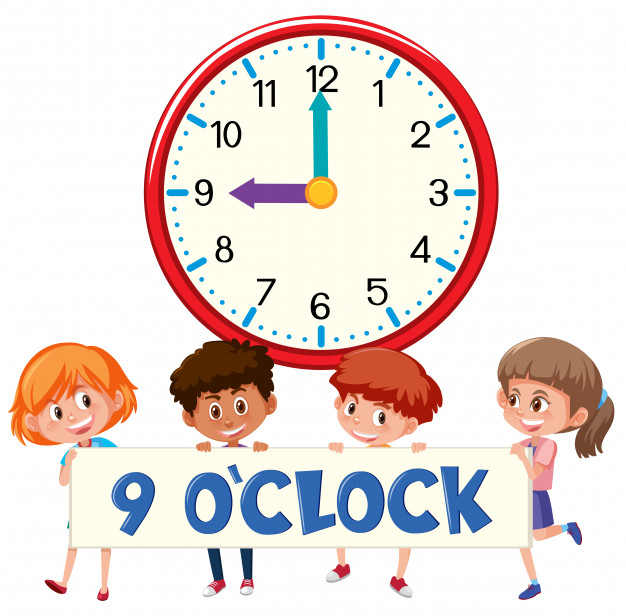 She goes to school at nine o’clock.
She walks to her school.
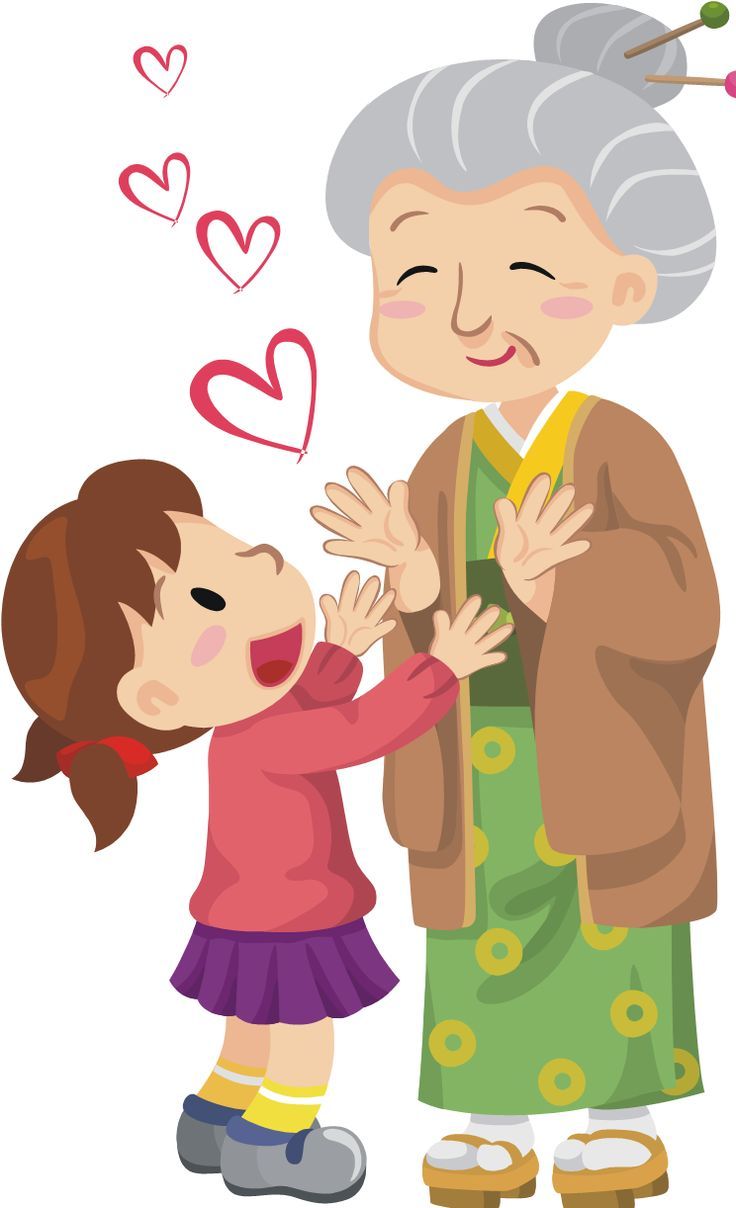 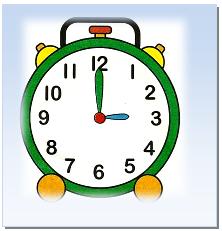 She visits her grandmother at three o’clock.
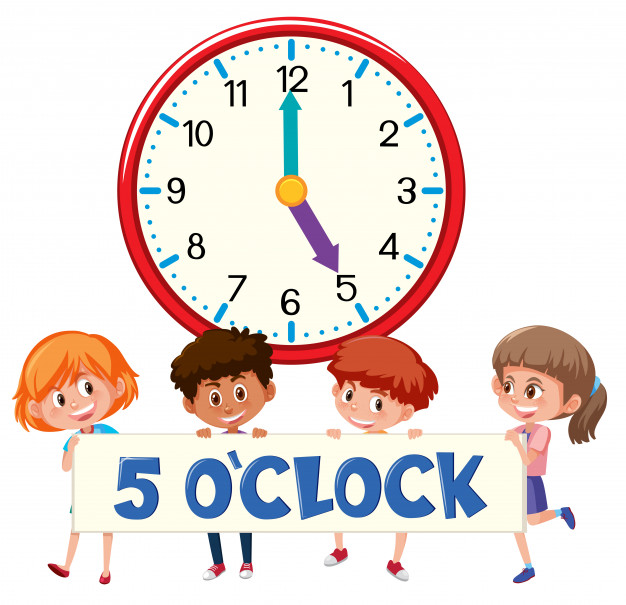 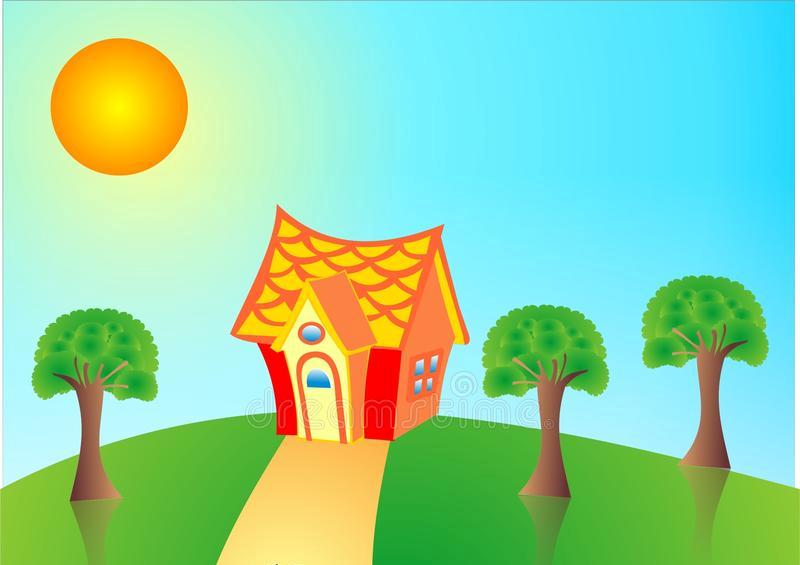 Then , Mita returns home at five o’clock.
GROUP WORK
Complete the sentences with the time in numbers.
1. Mita gets up at -------------.
2. She has breakfast at ---------------.
3. She goes to school at--------------.
4. She visits her grandmother at ------------.
5. She returns home at --------------.
New word
Let’s learn some new word-
Washes
Walk
Face
Return
Visit
Brushes
ASSESSMENT
Answer the following question-
a. What time Mita get up?
b. When do Mita have her breakfast?
c. What time Mita go to school?
d. When do Mita return home?
e. What time Mita visit her grandmother?
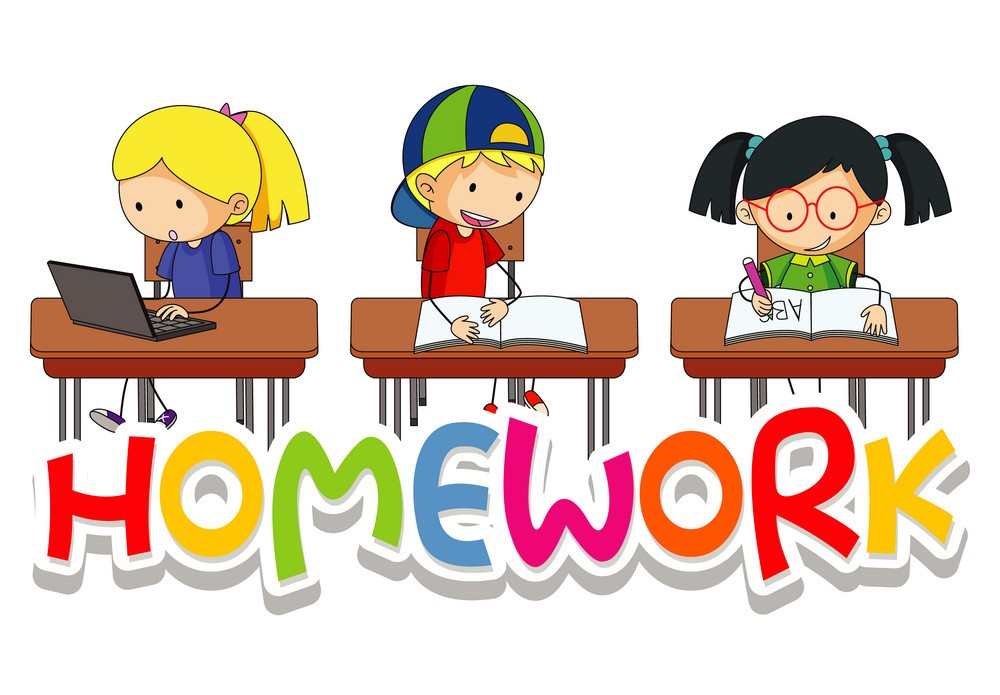 Write a short composition about your daily routine.
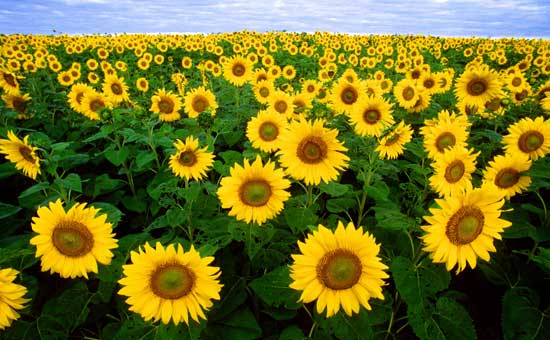 GOOD-BYE EVERYBODY